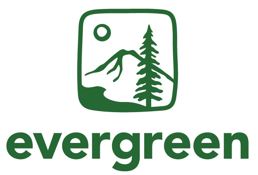 Cover letters
Thesis Workshop
Winter 2023
Agenda
Introduction​ to Cover Letters
Resumes / Cover Letters / Application
How to Cover Letter
Primary goals​
Summary​
Thesis workshop: cover letters
2
Primary goals for your cover letter
Personalized and highly tailored to the job description
Argues for how your skills and experiences are relevant for a position
Expands on resume
Organized by skills, not chronological
Conveys enthusiasm and personality
Thesis workshop: cover letters
3
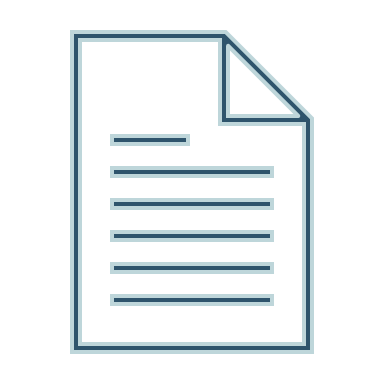 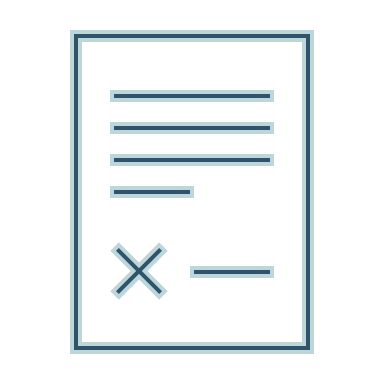 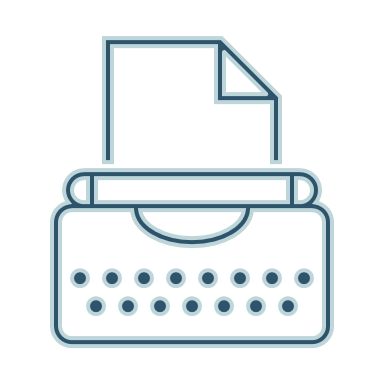 Resume
Cover Letter
Application
Drafted in first person, present tense, active voice
Highlights your soft skills such as your values and accomplishments from a personal perspective
No lists, information is presented in paragraphs
Demonstrates your writing skills and interest in the position
Clarifies any questions that you anticipate from the hiring committee
Organized by skills instead of chronologically
Drafted in first person, past tense, active voice
Scannable
Elevates hard skills with measurable outcomes
Information is dense and easy to find
Experience can be organized in reverse chronological order or by experience type
Is an application offered as part of the process?
Information entered in reverse chronological order
Information is provided to give Human Resources the information they need for their database in the order they need to present it to the hiring committee
Include every piece of information from each job to meet the minimum qualifications so your application can be moved forward
4
Thesis Workshop: cover letters
YOUR COVER LETTER IS THE SPACE TO EXPLAIN WHERE YOU ENVISION YOUR FUTURE!
How the Heck do you cover letter?
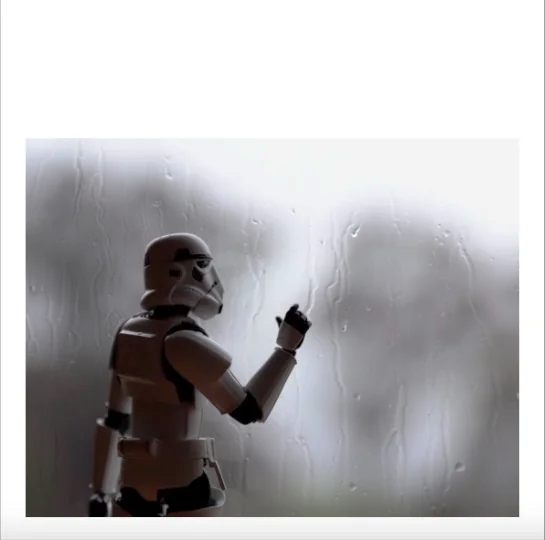 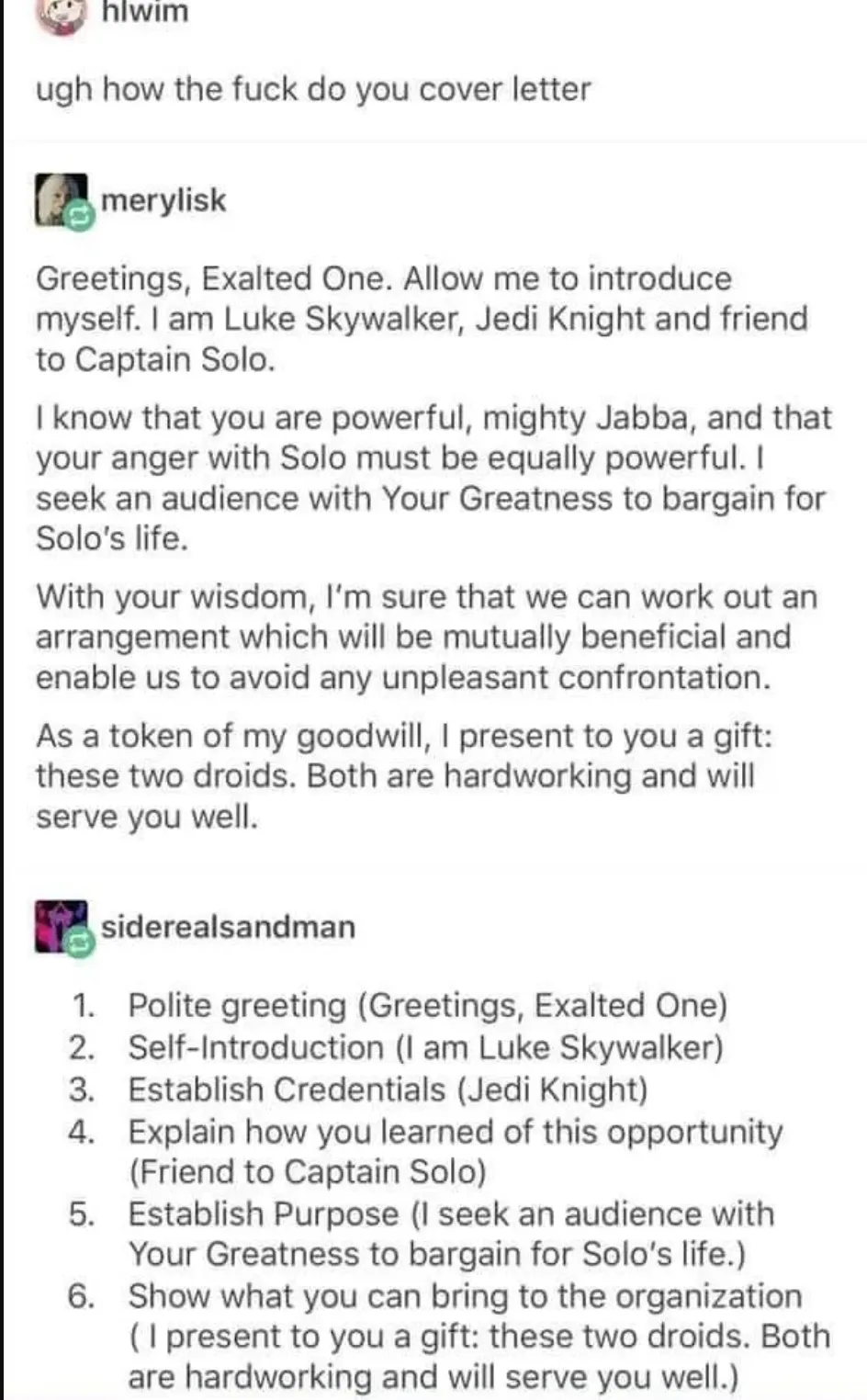 6
Thesis workshop: cover letters
Thesis workshop: cover letters
7
Core themes and objectivesWhat do you want the hiring committee to know about you?Strategy: use your core themes in your cover letter to organize your skills and tell a story about who you are as an employee and reflect qualities the committee is seeking in applicants.Examples:
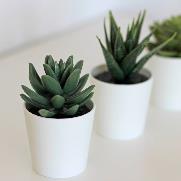 1
Great interpersonal communication skills, team-oriented, collaborative
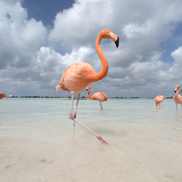 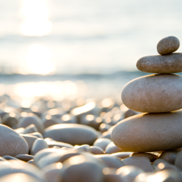 2
Problem solver, resourceful, can handle challenging circumstances
3
Equity-minded approach to the workplace, works to create inclusive environments where everyone feels valued and experiences belonging
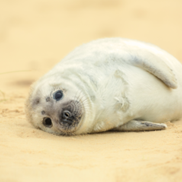 Thesis Workshop: cover letters
8
Argument structure to craft a compelling cover letter
Claim
Summary
Launch
evidence
Strategy
Synergize scalable 
e-commerce
Craft of research 117 argument structure claims evidence, aknowledege and response
Deploy strategic networks with compelling 
e-business needs
Disseminate standardized metrics
Foster holistically superior methodologies
Thesis Workshop: cover letter
9
Opening Paragraph Example
I am writing to express my interest in the  Assistant Habitat Connectivity Biologist position with Washington Department of Transportation because I believe in WSDOT’s multi-pronged approach to integrating habitat connectivity into the state’s transportation system. Historically, I have sought out, and worked with, wildlife connectivity initiatives, including work on the Coast to Cascades Connectivity Analysis with the Washington Wildlife Habitat Connectivity Working Group (WWHCWG), and I am eager to continue to advance State efforts to minimize wildlife-vehicle collisions. I would bring  experience managing conservation programs in Washington,  academic research on landscape ecology, and ongoing collaborative work on State connectivity to your Department, and would appreciate your consideration for this position.
PRESENTATION TITLE
10
Example: Showing your response to core responsibilities
Takuma Hayashi​​
Mirjam Nilsson​​
President​
Chief Executive Officer​
Rajesh Santoshi​
VP Marketing​
Thesis workshop: cover letters
11
Example
ROI​
Niche markets​
Supply chains​
Envision multimedia-based expertise and cross-media growth strategies​
Visualize quality intellectual capital​
Engage worldwide methodologies with web-enabled technologies​
Pursue scalable customer service through sustainable strategies​
Engage top-line web services with cutting-edge deliverables​
Cultivate one-to-one customer service with robust ideas​
Maximize timely deliverables for real-time schemas​
20XX
PRESENTATION TITLE
12
At Contoso, we believe in giving 110%. By using our next-generation data architecture, we help organizations virtually manage agile workflows. We thrive because of our market knowledge and great team behind our product. As our CEO says, "Efficiencies will come from proactively transforming how we do business."​
Example: Conclusion paragraph
20XX
PRESENTATION TITLE
13
Questions?
Averi Azar
averi.a.azar@evergreen.edu​
360 742-8746

Kevin Francis
francisk@evergreen.edu
Thesis Workshop: cover letters
14